يتبع
١٥
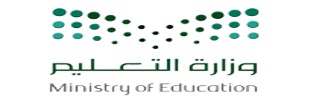 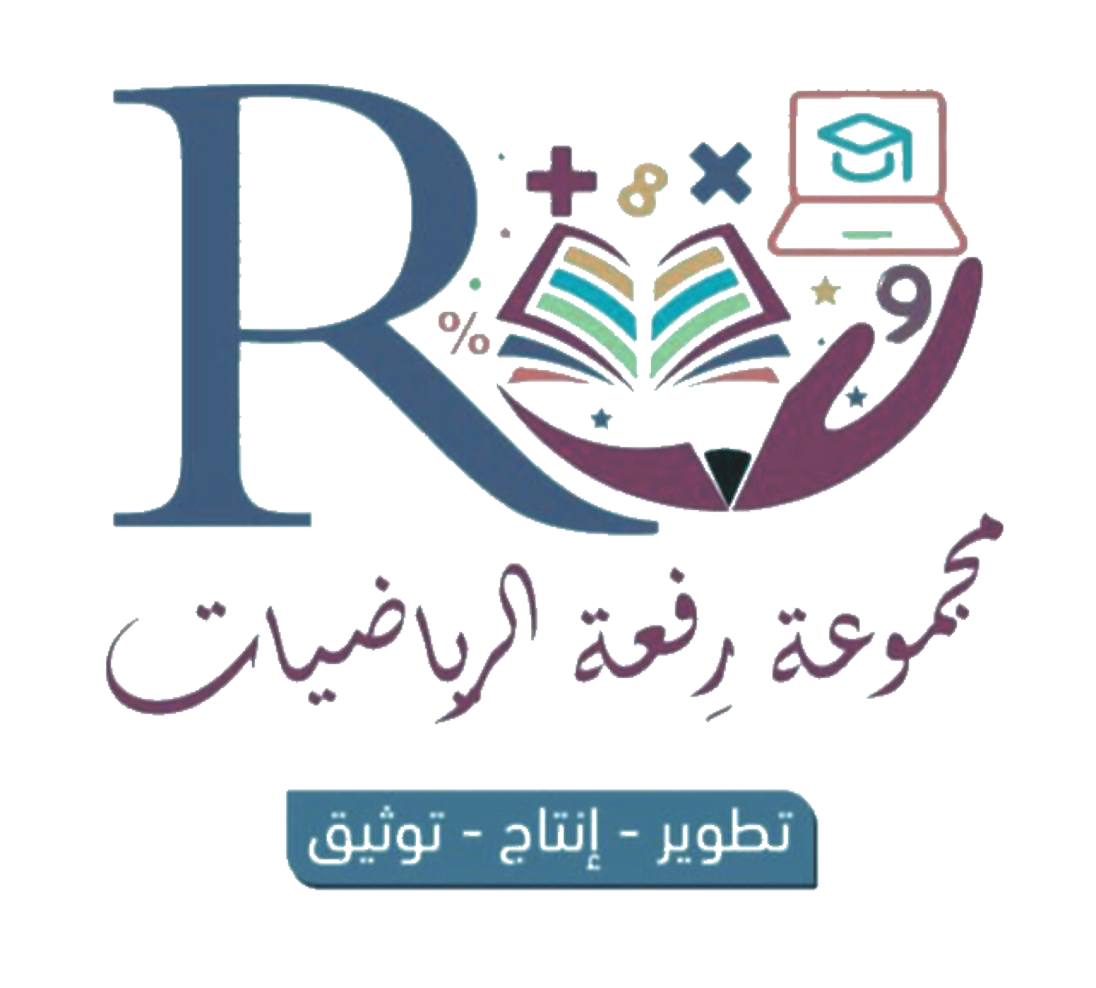 يتبع
٦
السؤال الثاني:
٤×٣ =
١٨ ÷٢ =
السؤال الثالث:أجب عما يلي :
١٠
٩
…………………………………………………………
٢٠
٤٠
٤
٩
٢٨
المدخلات
٧
المدخلات
٥×٧ =
٣٦ ÷٦ =
(ب) أوجد ناتج القسمة
( أ ) أوجد ناتج الضرب
…………………………………………………………
…………………………………………………………
١٨
٢٤
٩
٤
المخرجات
المخرجات
٨×١ =
٧٢ ÷٨ =
…………………………………………………………
…………………………………………………………
٩×٣ =
٢٨ ÷٤ =
١٠×١٠ =
٨١ ÷٩ =
السؤال الرابع:
(أ) أكمل الجدولين الآتيين :
(ب): أكتب الحقائق المترابطة لكل مجموعة من الأعداد:
تمت الأسئلة مع تمنياتي لكم بالتوفيق